Mathematics
Understanding percentage
Mr Kelsall
New learning:  percent
What percentage of the whole string is 60 beads?





What percentage of the whole string is 43 beads?
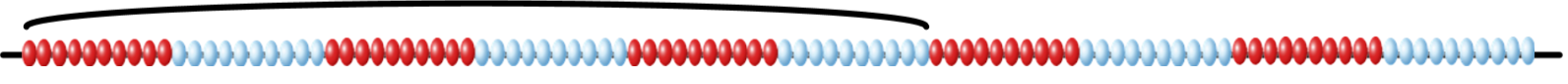 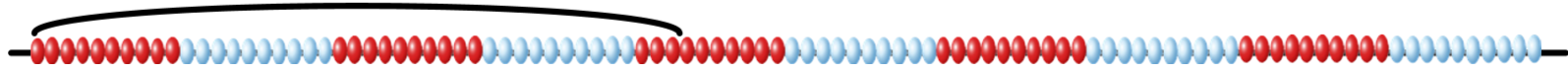 ‹#›
[Speaker Notes: READ SLIDES]
New learning:  percent
What percentages of the whole string can you represent?
30% means 30 out of 100; 30 beads is 30% of the whole string.




30% 				21%				35%				45%				3%		100%				17%				90%				50%				101%
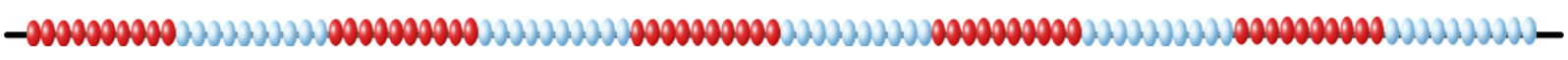 ‹#›
[Speaker Notes: READ SLIDES]
Develop learning:  percent
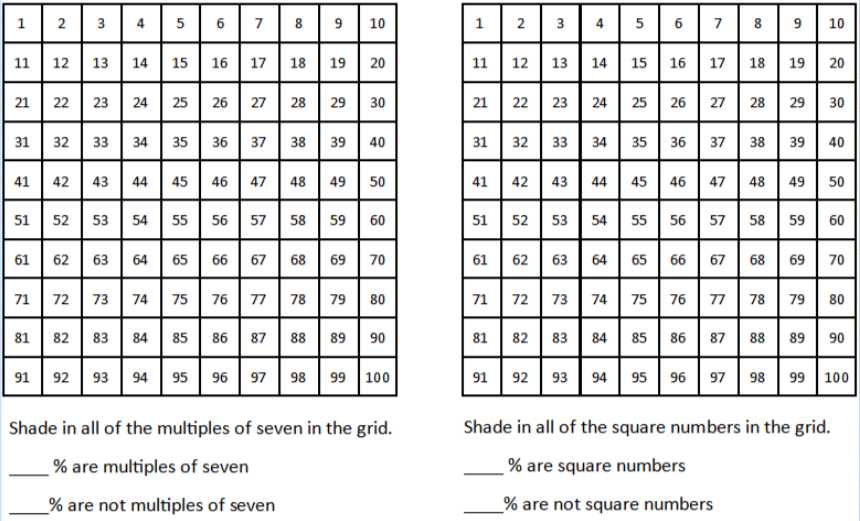 ‹#›
[Speaker Notes: READ SLIDES]
Independent learning
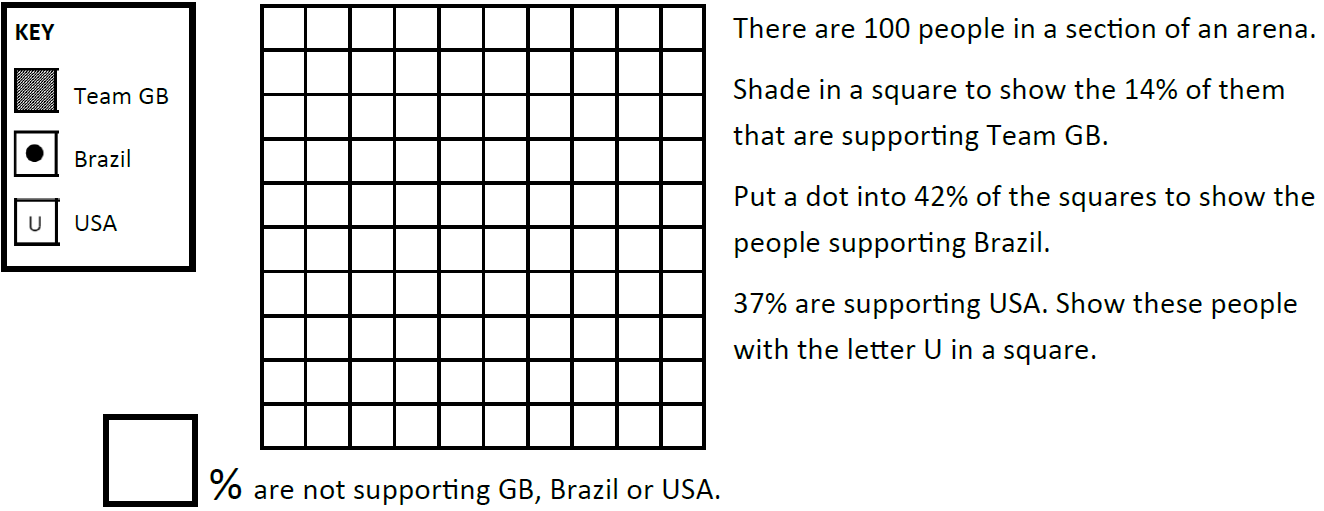 ‹#›
[Speaker Notes: READ SLIDES]
Independent learning
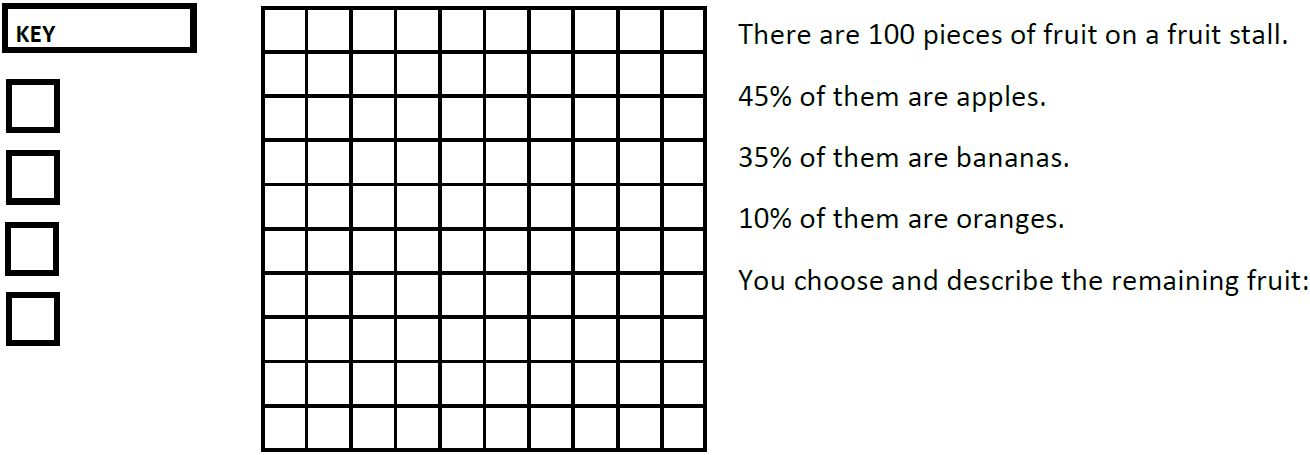 ‹#›
[Speaker Notes: READ SLIDES]
Independent learning
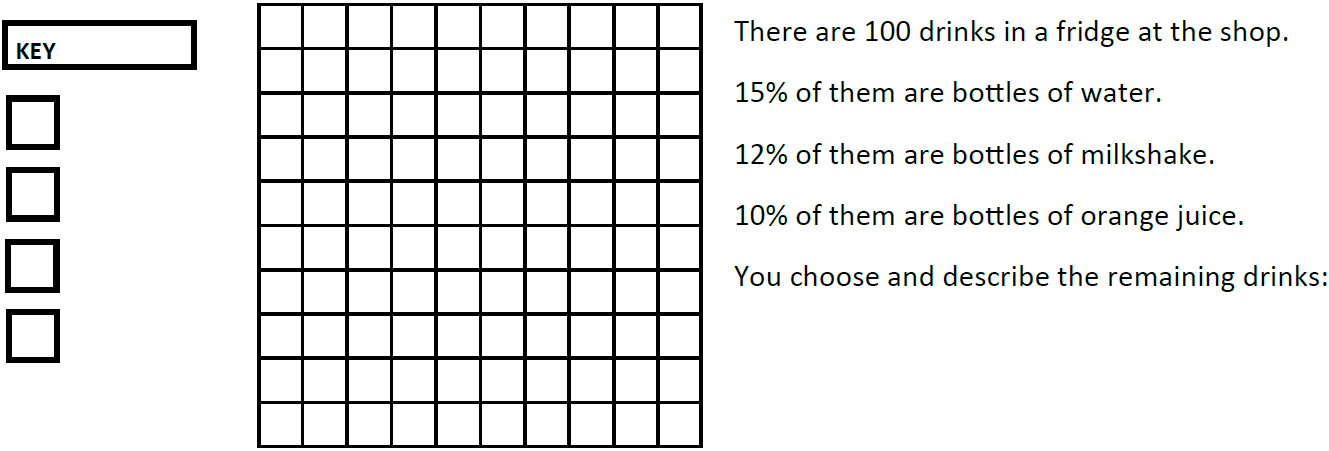 ‹#›
[Speaker Notes: READ SLIDES]